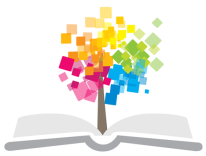 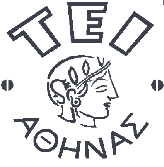 Ανοικτά Ακαδημαϊκά Μαθήματα στο ΤΕΙ Αθήνας
Κοσμητολογία Ι - Θ
Ενότητα 9: Συντήρηση καλλυντικών προϊόντων (α΄μέρος)
Δρ. Αθανασία Βαρβαρέσου
Αναπληρώτρια Καθηγήτρια Κοσμητολογίας
Τμήμα Αισθητικής και Κοσμητολογίας
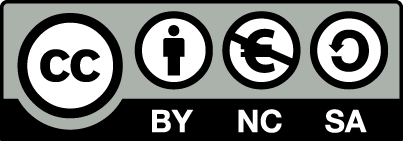 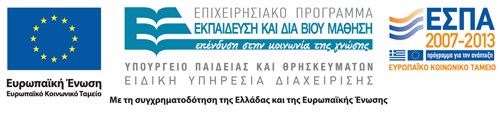 Συντήρηση καλλυντικών προϊόντων
Εμπόδιση ή επιβράδυνση της αλλοίωσης του προϊόντος από μικροοργανισμούς.
Συντηρητικά = Ουσίες που εμποδίζουν ή καταστρέφουν την ανάπτυξη μικροοργανισμών. 
Περιλαμβάνονται στο παράρτημα VI της οδηγίας 76/768/ΕΕC Και στις τροποποιητικές 2007/17/EC και 2007/22/EC.
1
Αντισηπτικά – Απολυμαντικά
Αντισηπτικά

Απολυμαντικά
2
Μικροοργανισμοί υπεύθυνοι για τις μολύνσεις των καλλυντικών 1/6
Μύκητες 
Κυρίως μύκητες (μούχλες) και ζύμες
Κυρίως μύκητες: Penicillium, Aspergilus (A. niger), Rhizopus
Zυμομύκητες: Saccharomyces, Cryptococcus, Candida 
Βακτήρια
Gram + : Staphylococcus (S. aureus)
Gram- : Pseudomonas (P. aeruginosa), Escherichia (E. coli)
3
Μικροοργανισμοί υπεύθυνοι για τις μολύνσεις των καλλυντικών 2/6
Αληθινοί μύκητες
Νηματοειδείς, συνήθως πολυκύτταροι οργανισμοί
Πολλαπλασιάζονται με παραγωγή σπόρων, εκβλάστηση σε θερμοκρασία περιβάλλοντος, όξινο pH (2-5.5)
4
Μικροοργανισμοί υπεύθυνοι για τις μολύνσεις των καλλυντικών 3/6
Πενικίλλια
Πράσινο ή κυανοπράσινο ή κίτρινο χρώμα
Αποσυνθέτουν πρωτεΐνες, λίπη και υδατάνθρακες
Ασπέργιλοι
Πράσινο, κίτρινο, καφέ ή μαύρο χρώμα
Θερμές συνθήκες και πολλά θρεπτικά συστατικά
Α. Niger = ωτομύκωση
Ριζόποδα και Μουκόρια
Χρειάζονται υγρασία
5
Μικροοργανισμοί υπεύθυνοι για τις μολύνσεις των καλλυντικών 4/6
Ζυμομύκητες
Μονοκύτταροι οργανισμοί, πολλαπλασιάζονται με εκβλάστηση, παραγωγή σπόρων και διχοτόμηση
Σακχαρομύκητες
Πολλαπλασιάζονται με εκβλάστηση, ζυμώνουν σακχαρούχα διαλύματα, σχηματίζονται αλδεϋδες και κετόνες
Κρυπτόκοκκοι
Πολλαπλασιάζονται με εκβλάστηση
Cryptococcus neoformans
Kάντιντες (Candida albicans)
6
Μικροοργανισμοί υπεύθυνοι για τις μολύνσεις των καλλυντικών 5/6
Βακτήρια
0.5-3 μ αλλά και 100 μ
Μονοκύτταροι οργανισμοί, πολλαπλασιάζονται με διχοτόμηση, ελαφρά αλκαλικό περιβάλλον (7.2-7.6) και 27οC
Φονεύονται σε pH 6.5, υψηλές θερμοκρασίες, υπεριώδη ακτινοβολία, ακτίνες Χ
7
Μικροοργανισμοί υπεύθυνοι για τις μολύνσεις των καλλυντικών 6/6
Σταφυλόκοκκοι
Θετικά Gram,
Staphylococcus aureus: παθογόνος, ακμή, επιμολύνσεις τραυμάτων, εσωτερικά αποστήματα
Ψευδομονάδες
Αρνητικά Gram
Pseudomonas aeruginosa: σε ορισμένες συνθήκες παθογόνος
Εσχερίχιες
Εντεροβακτηρίδια
Εscherichia coli (κολοβακτηρίδιο), αρνητικό Gram
8
Μόλυνση των καλλυντικών προϊόντων 1/3
Πολλά από τα συστατικά που χρησιμοποιούνται για την παρασκευή των καλλυντικών προϊόντων, είναι ευαίσθητα στη βιολογική αποσύνθεση από μικροοργανισμούς. 

Ορισμένες δε ουσίες που συχνά χρησιμοποιούνται αποτελούν και ιδανικό υπόστρωμα για την ανάπτυξη των μικροοργανισμών.
9
Μόλυνση των καλλυντικών προϊόντων 2/3
Πηγές μόλυνσης πριν και κατά την παραγωγή
Πρώτες ύλες (Νερό που αποθηκεύεται σε δεξαμενές, φυτικά κόμμεα και εκχυλίσματα, τάλκης, καολίνης, περιέκτες α΄υλών).
Αέρας του περιβάλλοντος του εργοστασίου.
(Σπόροι βακτηρίων, ευρωτομύκητες, κόκκοι).
Εγκαταστάσεις.
Υλικά συσκευασίας (βάζα, πώματα, παρεμβύσματα).
Προσωπικό.
 Μόλυνση κατά τη χρήση
10
Μόλυνση των καλλυντικών προϊόντων 3/3
Συνέπειες της μόλυνσης
Αλλαγή του χρώματος
Θόλωση αν πρόκειται για διαυγείς lotion 
Μεταβολή της ρευστότητας (ιξώδους)
Διαχωρισμό των φάσεων του γαλακτώματος
Άσχημη οσμή 
Μόλυνση στο χρήστη αν έρθει το καλλυντικό προϊόν σε επαφή με κατεστραμμένο δέρμα ή αν πρόκειται για χρήστη με ανεπαρκές ανοσοποιητικό σύστημα.
11
Συντηρητικά
Ιδιότητες ιδανικού συντηρητικού
Ευρύ αντιμικροβιακό φάσμα
Χημική σταθερότητα (θέρμανση) και συνεχή δράση
Χημική συμβατότητα με τα υπόλοιπα συστατικά και τα υλικά συσκευασίας
Χωρίς οσμή και χρώμα
Μη τοξικό, μη ερεθιστικό, μη ευαισθητοποιό
12
Tαξινόμηση των συντηρητικών
Οργανικά οξέα
Εστέρες του π-υδροξυβενζοϊκού οξέος
Παράγωγα της ουρίας
Αλκοόλες
Ισοθειαζολινόνες
Επιφανειοδραστικές ουσίες
13
Οργανικά οξέα
Βεζοϊκό ιξύ
Προπιονικό οξύ
Σαλικυλικό οξύ
Σορβικό οξύ
Όλα τα οργανικά οξέα δρουν σε χαμηλή περιοχή pH
14
Αλκοόλες 1/3
I) Αιθυλική αλκοόλη ή Αιθανόλη
CH3CH2OH

Μεγάλη αντισηπτική δράση τα διαλύματα συγκεντρώσεως 70 ο
Στα καλλυντικά χρησιμοποιείται μετουσιωμένη αλκοόλη 95 ο
15
Αλκοόλες 2/3
II)Φαινοξυαιθανόλη



	
Gram+, Gram-, Μύκητες, Ζυμομύκητες
Χρησιμοποιείται σε αρώματα, σαπούνια και προϊόντα τουαλέτας σε συγκέντρωση έως 1%
Τοπικός ερεθισμός και αλλεργία
16
Αλκοόλες 3/3
III)Βρωνοπόλη (2-Βρωμο-2-νιτροπροπανο-1,3-διόλη)





0.1% σε σαμπουάν, αποσμητικά και γαλακτώματα σε μορφή αφρού.
Gram+, Gram-, μικρή δράση έναντι των μυκήτων.
Αλλεργιογόνος ουσία, δερματίτιδα εξ επαφής.
Πιθανόν να  συμμετέχει στο σχηματισμό νιτροζαμινών, οι οποίες είναι καρκινογόνες ουσίες.
17
Iσοθειαζολινόνες 1/2
Δραστικές σε Gram θετικά και αρνητικά βακτήρια  και μύκητες. Ενσωματώνονται σε σαμπουάν, αφρόλουτρα και conditioners 0.05-1%. To χλωριωμένο παράγωγο (II) μεγαλύτερη διαδερμική απορρόφηση και αλλεργιογόνο δράση.
18
Iσοθειαζολινόνες 2/2
19
Φαινολικά συνητηρητικά
Εστέρες του π-υδροξυβενζοϊκού οξέος (Παραβένες,Parabens)





Gram θετικά, μύκητες και λιγότερο Gram αρνητικά,	
Εκτός από το Methylparaben τα υπόλοιπα μέλη είναι αδιάλυτα στο νερό,
Ενσωματώνονται σε όλα τα καλλυντικά προϊόντα (0.2-0.25 %),
Προσθετική δράση,
Gram +, μύκητες, ζυμομύκητες,
20
Παραβένια 1/2
Φυσικοχημικές ιδιότητες των εστέρων του π-υδροξυβενζοϊκού οξέος
21
Παραβένια 2/2
Προσθήκη
Διάλυση σε θερμό νερό ή αλκοόλη ή προπυλενογλυκόλη.
Μπορεί επίσης να χρησιμοποιηθούν τα μετά νατρίου άλατα, τα οποία είναι πιο υδατοδιαλυτά.
22
Παράγωγα της ουρίας
Ιμιδαζολιδινυλ, Διαζολιδινυλουρία (0.2-0.3 %)








Gram+, Gram- , P. aeruginosa
Είναι ασθενέστερα αλλεργιογόνα από τις παραβένες
Απελευθερώνουν φορμαλδεΰδη
23
Επιφανειοδραστικές ουσίες 1/2
Οι κατιονικές π.χ. χλωριούχο βενζαλκώνιο επιφανειοδραστικές ουσίες και ορισμένες αμφοτερικές παρουσιάζουν αντιμικροβιακή δράση.
Οι κατιονικές είναι συνήθως βακτηριοκτόνες και δεν δρουν στους μύκητες και τους σπόρους.
Οι πιο σπουδαίες κατιονικές ουσίες είναι  βρωμιούχο κητυλοτριμεθυλαμμώνιo (Cetrimide), το χλωριούχο κητυλοπυριδίνιο (Cetyl Pyridinium Chloride) και το χλωριούχο βενζαλκώνιο (Benzalconium Chloride).
24
Επιφανειοδραστικές ουσίες 2/2
25
Παράγοντες που επηρεάζουν τη δραστικότητα των συντηρητικών
Ενεργή συγκέντρωση
Συντελεστής κατανομής
Ενεργή οξύτητα
Επιφανειακοενεργές ουσίες
Στερεά σωματίδια
26
Ενεργή συγκέντρωση
Ποσότητα συντηρητικού που συσσωρεύεται στην επιφάνεια και το εσωτερικό των μικροοργανισμών.
Τα συντηρητικά πρέπει να δρουν στην υδατική φάση.
Μίγμα π-υδροξυβενζοϊκού προπυλεστέρα στη λιπαρή και π-υδροξυβενζοϊκού μεθυλεστέρα στην υδατική.
27
Συντελεστής κατανομής
Κp = Συγκέντρωση του συντηρητικού στο λάδι 
	       Συγκέντρωση της ουσίας στο νερό

Προπυλενογλυκόλη 
Μίγμα υδατοδιαλυτού(Μethylparaben) και λιποδιαλυτού συντηρητικού (Propylparaben)
28
pH υδατικής φάσης Επηρεάζει τα οξέα
Ka = [H+] [A-]
             [HA]
[HA] = [H+] 
 [A-]       Ka
29
Επιφανειοδραστικές ουσίες
Μη ιονικές: Αδρανοποιούν τα συντηρητικά ή μπορεί ακόμη και να χρησιμοποιηθούν ως μέσο διατροφής των μικροοργανισμών.

Χαμηλό HLB , μεγαλύτερη αδρανοποίηση.

Αντιμετώπιση: Μεταβολή του συντελεστή κατανομής του συντηρητικού με χρήση αιθανόλης, κανονικής βουτανόλης.
30
Στερεά σωματίδια
Προσροφούν τα μόρια των συντηρητικών και τα καθιστούν ανενεργά. 
Ο βαθμός της προσρόφησης εξαρτάται από τη φύση του στερεού, την πολικότητα του συντηρητικού, το pH και την παρουσία επιφανειοδραστικών ουσιών. 
Αντιμετώπιση: Προστίθενται πρώτα τα στερεά και οι επιφανειοδραστικές ουσίες και μετά τα συντηρητικά.
31
Κριτήρια αποτελεσματικότητας συντήρησης καλλυντικού προϊόντος Ε.Ε. 1/4
(Preservative Efficacy Test, PET ή Antimicrobial Efficacy Test) ή δοκιμασία πρόκλησης (Challenge Μicrobial Test).
Ελέγχονται: Gram θετικά βακτήρια: Staphylococcus aureus, Gram αρνητικά βακτήρια: Pseudomonas aeruginosa, Escherichia coli και μύκητες Candida albicans και Aspergilus niger ή brasiliensis.
32
Κριτήρια αποτελεσματικότητας συντήρησης καλλυντικού προϊόντος Ε.Ε. 2/4
Διαδικασία
Tεχνητή μόλυνση του σκευάσματος, μέσα στον τελικό περιέκτη, με εμβολίασμα των παραπάνω μικροοργανισμών.
Διατήρηση του εμβολιασμένου σκευάσματος σε ορισμένη θερμοκρασία.
Αφαίρεση δειγμάτων από τον περιέκτη σε καθορισμένα χρονικά διαστήματα και μέτρηση των μικροοργανισμών στα δείγματα. 
Ελέγχεται η λογαριθμική μείωση των μικροοργανισμών ανά g ή  mL προϊόντος. Η ικανότητα συντήρησης κρίνεται ικανοποιητική, αν στις συνθήκες ελέγχου, υπάρχει σημαντική πτώση ή ανάλογα με την περίπτωση μη αύξηση του αριθμού των μικροοργανισμών.
33
Κριτήρια αποτελεσματικότητας συντήρησης καλλυντικού προϊόντος Ε.Ε. 3/4
ΠΙΝΑΚΑΣ ΚΡΙΤΗΡΙΩΝ: A (η καλύτερη περίπτωση) και Β (μπορεί να κυκλοφορήσει)
*του αριθμού των μικροοργανισμών ανά γραμμάριο 
ή χιλιοστόλιτρο προϊόντος (cfu/g ή cfu/mL).
34
Κριτήρια αποτελεσματικότητας συντήρησης καλλυντικού προϊόντος Ε.Ε. 4/4
Παράδειγμα: Δοκιμασία αποτελεσματικότητας συντήρησης για υδατική λοσιόν. Αποτέλεσμα ικανοποιητικό με κριτήριο Α, εκτός από το μύκητα Candida albicans για τον οποίο ισχύει το κριτήριο Β.
35
*αριθμός των μικροοργανισμών ανά γραμμάριο (cfu/g).
Τέλος Ενότητας
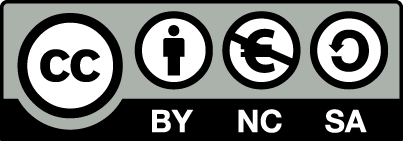 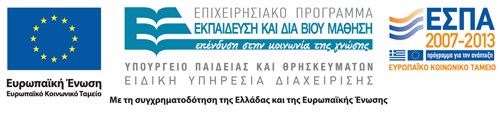 Σημειώματα
Σημείωμα Αναφοράς
Copyright Τεχνολογικό Εκπαιδευτικό Ίδρυμα Αθήνας, Αθανασία Βαρβαρέσου 2014. Αθανασία Βαρβαρέσου. «Κοσμητολογία Ι - Θ. Ενότητα 9: Συντήρηση καλλυντικών προϊόντων (α΄μέρος)». Έκδοση: 1.0. Αθήνα 2014. Διαθέσιμο από τη δικτυακή διεύθυνση: ocp.teiath.gr.
Σημείωμα Αδειοδότησης
Το παρόν υλικό διατίθεται με τους όρους της άδειας χρήσης Creative Commons Αναφορά, Μη Εμπορική Χρήση Παρόμοια Διανομή 4.0 [1] ή μεταγενέστερη, Διεθνής Έκδοση.   Εξαιρούνται τα αυτοτελή έργα τρίτων π.χ. φωτογραφίες, διαγράμματα κ.λ.π., τα οποία εμπεριέχονται σε αυτό. Οι όροι χρήσης των έργων τρίτων επεξηγούνται στη διαφάνεια  «Επεξήγηση όρων χρήσης έργων τρίτων». 
Τα έργα για τα οποία έχει ζητηθεί άδεια  αναφέρονται στο «Σημείωμα  Χρήσης Έργων Τρίτων».
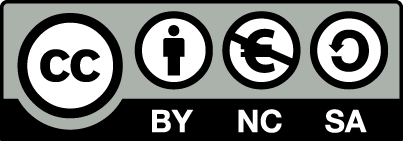 [1] http://creativecommons.org/licenses/by-nc-sa/4.0/ 
Ως Μη Εμπορική ορίζεται η χρήση:
που δεν περιλαμβάνει άμεσο ή έμμεσο οικονομικό όφελος από την χρήση του έργου, για το διανομέα του έργου και αδειοδόχο
που δεν περιλαμβάνει οικονομική συναλλαγή ως προϋπόθεση για τη χρήση ή πρόσβαση στο έργο
που δεν προσπορίζει στο διανομέα του έργου και αδειοδόχο έμμεσο οικονομικό όφελος (π.χ. διαφημίσεις) από την προβολή του έργου σε διαδικτυακό τόπο
Ο δικαιούχος μπορεί να παρέχει στον αδειοδόχο ξεχωριστή άδεια να χρησιμοποιεί το έργο για εμπορική χρήση, εφόσον αυτό του ζητηθεί.
Επεξήγηση όρων χρήσης έργων τρίτων
Δεν επιτρέπεται η επαναχρησιμοποίηση του έργου, παρά μόνο εάν ζητηθεί εκ νέου άδεια από το δημιουργό.
©
διαθέσιμο με άδεια CC-BY
Επιτρέπεται η επαναχρησιμοποίηση του έργου και η δημιουργία παραγώγων αυτού με απλή αναφορά του δημιουργού.
διαθέσιμο με άδεια CC-BY-SA
Επιτρέπεται η επαναχρησιμοποίηση του έργου με αναφορά του δημιουργού, και διάθεση του έργου ή του παράγωγου αυτού με την ίδια άδεια.
διαθέσιμο με άδεια CC-BY-ND
Επιτρέπεται η επαναχρησιμοποίηση του έργου με αναφορά του δημιουργού. 
Δεν επιτρέπεται η δημιουργία παραγώγων του έργου.
διαθέσιμο με άδεια CC-BY-NC
Επιτρέπεται η επαναχρησιμοποίηση του έργου με αναφορά του δημιουργού. 
Δεν επιτρέπεται η εμπορική χρήση του έργου.
Επιτρέπεται η επαναχρησιμοποίηση του έργου με αναφορά του δημιουργού
και διάθεση του έργου ή του παράγωγου αυτού με την ίδια άδεια.
Δεν επιτρέπεται η εμπορική χρήση του έργου.
διαθέσιμο με άδεια CC-BY-NC-SA
διαθέσιμο με άδεια CC-BY-NC-ND
Επιτρέπεται η επαναχρησιμοποίηση του έργου με αναφορά του δημιουργού.
Δεν επιτρέπεται η εμπορική χρήση του έργου και η δημιουργία παραγώγων του.
διαθέσιμο με άδεια 
CC0 Public Domain
Επιτρέπεται η επαναχρησιμοποίηση του έργου, η δημιουργία παραγώγων αυτού και η εμπορική του χρήση, χωρίς αναφορά του δημιουργού.
Επιτρέπεται η επαναχρησιμοποίηση του έργου, η δημιουργία παραγώγων αυτού και η εμπορική του χρήση, χωρίς αναφορά του δημιουργού.
διαθέσιμο ως κοινό κτήμα
χωρίς σήμανση
Συνήθως δεν επιτρέπεται η επαναχρησιμοποίηση του έργου.
Διατήρηση Σημειωμάτων
Οποιαδήποτε αναπαραγωγή ή διασκευή του υλικού θα πρέπει να συμπεριλαμβάνει:
το Σημείωμα Αναφοράς
το Σημείωμα Αδειοδότησης
τη δήλωση Διατήρησης Σημειωμάτων
το Σημείωμα Χρήσης Έργων Τρίτων (εφόσον υπάρχει)
μαζί με τους συνοδευόμενους υπερσυνδέσμους.
Χρηματοδότηση
Το παρόν εκπαιδευτικό υλικό έχει αναπτυχθεί στo πλαίσιo του εκπαιδευτικού έργου του διδάσκοντα.
Το έργο «Ανοικτά Ακαδημαϊκά Μαθήματα στο ΤΕΙ Αθηνών» έχει χρηματοδοτήσει μόνο την αναδιαμόρφωση του εκπαιδευτικού υλικού. 
Το έργο υλοποιείται στο πλαίσιο του Επιχειρησιακού Προγράμματος «Εκπαίδευση και Δια Βίου Μάθηση» και συγχρηματοδοτείται από την Ευρωπαϊκή Ένωση (Ευρωπαϊκό Κοινωνικό Ταμείο) και από εθνικούς πόρους.
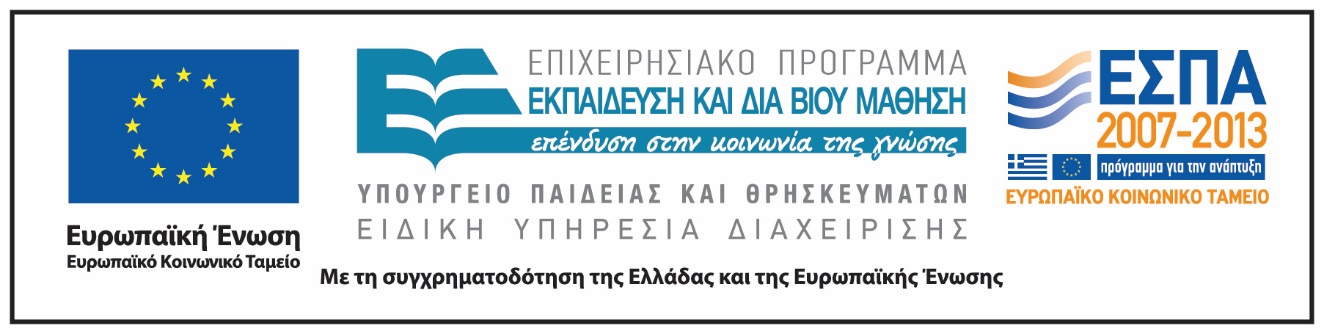